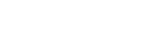 PACE Workshop
San Antonio
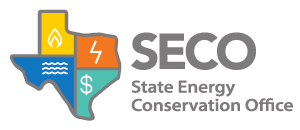 LoanSTAR
SECO Audience
Local and County Governments
Public K-12 Schools
Public Higher Education Universities
State Agencies
1
[Speaker Notes: SECO exist to enable tax-payer supported public entities save energy and water in Texas. In this presentation, we’ll talk about SECO’s LoanSTAR program. Then, we give a brief overview of our other Loan program “Cool Chillers. But first the LoanSTAR. LoanSTAR uses a revolving loan mechanism that enables it to continue indefinitely. LoanSTAR stands for loans that are “Saving Taxes and Resources.” The program finances energy related cost reduction retrofits for existing state, public school, college, university and non-profit hospital facilities. Low-interest rate loans are provided to assist those institutions in financing their energy cost reduction efforts. The program’s revolving loan mechanism allows borrowers to repay loans through the stream of cost savings realized from the projects. 
Brief History: The program was initiated by the Texas Energy Office in 1988 and approved by the U.S. Department of Energy (DOE) as a statewide energy-efficiency demonstration program. Program funds were provided from petroleum violation escrow (PVE) funds]
OverviewMaximum loan size per application $8 million ($3 million min for repaid ARRA)Maximum number of loans per application periodThree per applicantInterest RatesGeneral fund - annual rate of 2 percent Repaid ARRA fund - annual rate of 1 percent. Application Review First-come, first-served basisApplication SubmissionOpen until August 31, 2023
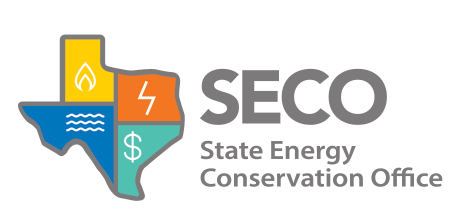 2
[Speaker Notes: The loan covers  “hard cost” such cost of equipment and installation as well as other “soft cost” such as payment of engineering design work and preparation of utility assessment report etc. 
For this application period, applicants will have until August 31, 2023 to send in an application. After that date, you’ll have to wait a little bit until September or October for the next round of LoanSTAR application packet to be rolled out, by which time you’ll be subject to loan term of that period. The loan term for each period could change albeit unlikely, but there’s always possibility of slight administration etc. changes.]
Qualifying for a Loan
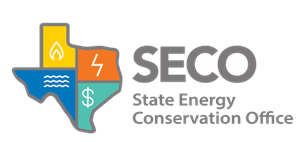 3
[Speaker Notes: UCRM must be permanently fixed to the property and borrower must own the property and equipment.
Individual UCRM payback < than estimated useful life of UCRM
Composite simple payback of ten years or less
HVAC UCRM cost < than 50% of total project cost
Composite simple payback of fifteen years or less
HVAC UCRM cost > than 50% of total project cost
The simple payback limit is also the loan term limit.]
LoanSTAR Process2 Phases: Application & Construction/Installation
140 calendar days 
to complete
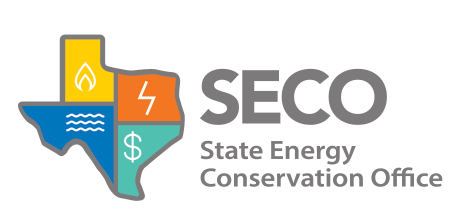 Reimbursement
4
[Speaker Notes: On the loan application form, applicant must select project type: Design Build or ESPC. You must select one, not both
Application Review and Commitment of Funds - One week
UAR preparation - 140 calendar days to complete
Third-party review - Typically 30-45 calendar days to complete

UAR report must be prepared utilizing the LoanSTAR guidebooks volumes I and II located on the SECO website.]
Loan Recap
K-12 schools
166 ($184 million) / 8.8-year avg. payback
Local and County Governments
68 ($173 million) / 7.2 avg. payback
Hospital Districts
14 ($9 million) / 8.3-year avg. payback
Higher Education
68 ($176 million) / 6.2-year avg. payback
State Agencies
27 ($72 million) / 7.1-year avg. payback
343 loans
$614 million

$85 million
Annual Savings
$793 million saved
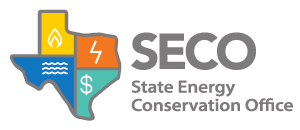 5
[Speaker Notes: 343 loans given to date in the amount of $614 million and an annual savings in energy cost of $85 million
$793 Million – cumulative amount saved for all loans to date]
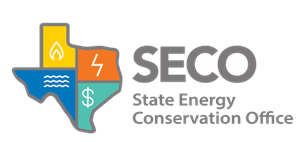 6
[Speaker Notes: State Agencies / Local Governments / Higher Education / Hospitals (Political Subdivision) /School Districts/Other taxpayer supported entities.]
State Agencies
Title 10, Texas Government Code §2166.406

Cities and Counties 
Title 9, Local Government Code §302

Schools, Colleges and Universities
Public Schools (K-12): Title 2, Education Code §44.901
Public Higher Education: Title 3, Education Code §51.927
Statutes
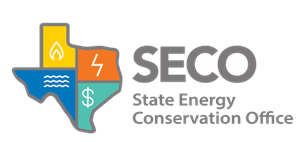 7
Recent Energy Savings Performance Contract (ESPC) Projects
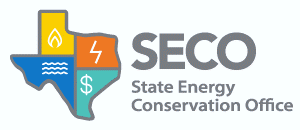 8
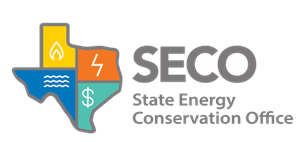 Past Loanstar projects performance
TEXAS DEPARTMENT OF CRIMINAL JUSTICE
CITY OF PORT LAVACA
9
TEXAS DEPARTMENT OF CRIMINAL JUSTICE (TDCJ)
INTERIOR & EXTERIOR LIGHTING RETROFIT TO LED AT TWO UNITS –
2017 BASE FISCAL YEAR:	   10,181,212 KWH 
2020 FISCAL YEAR:		     8,250,823 KWH   	19% ENERGY CONSUMPTION REDUCTION

CUMULATIVE 29 MONTH COST SAVINGS: 	$284,209
LOANSTAR LOAN :						$291,019

SAVINGS ESTIMATION PAYBACK PERIOD:	54 Months
ACTUAL PAYBACK PERIOD:				30 Months
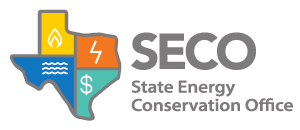 10
City of Port Lavaca
11
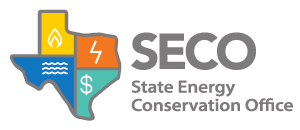 [Speaker Notes: RTU – Roof top units – typical for light and large commercial businesses
DDC - Direct Digital Control, known as “DDC” is at the heart of building automation. DDC measures environmental conditions and compares the measurements to the desired settings (a.k.a. setpoints).]
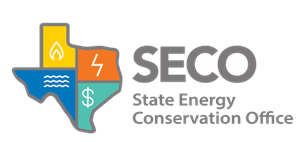 COOL CHILLERS PROGRAM
12
OverviewLoan applications reviewed on a first-come-first-serve basisMaximum loan amount of $3,000,000Project constructionCompleted within twenty-four months from contract full execution dateTwo loans maximum per entityInterest rate - 0.25%.Repayment term - 15 years
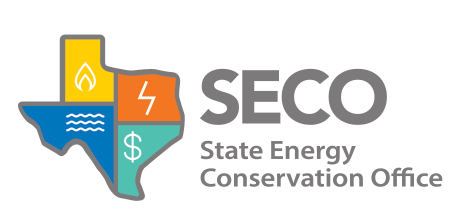 13
Qualifying for a Loan
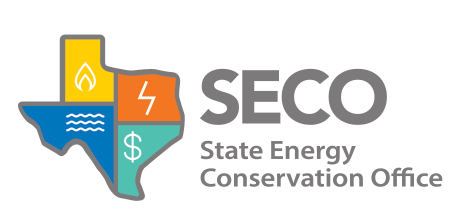 14
Eddy Trevino, Directoreddy.trevino@cpa.texas.govJohn Kyere, Contract Managerjohn.kyere@cpa.texas.gov Adam Mueller, Contract Manageradam.mueller@cpa.texas.gov
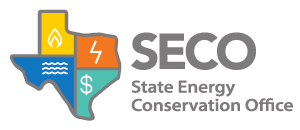 www.seco.cpa.texas.gov
Toll Free Number: 1-800-531-5441, ext 1931
15
[Speaker Notes: Please feel free to contact Adam or John at any time. We’ll be pleased to answer any questions you may have about the LoanSTAR and other SECO programs.]